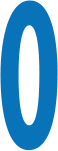 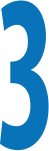 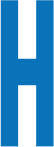 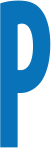 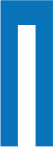 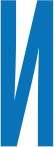 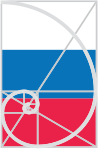 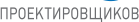 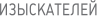 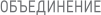 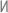 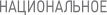 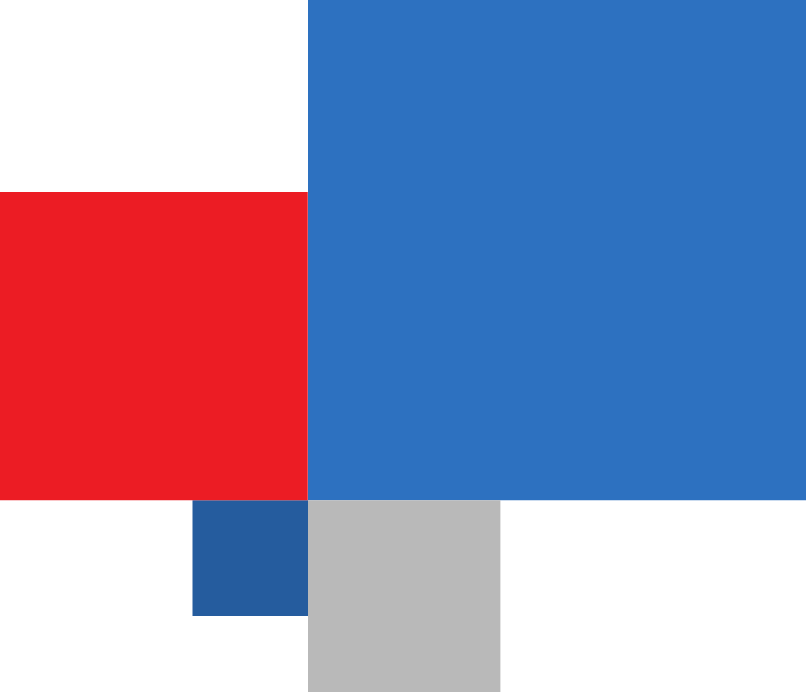 IV ФОРУМ ЭНЕРГОЭФФЕКТИВНАЯ РОССИЯСнижение выбросов промышленных предприятий в атмосферу - экологическая и энергосберегающая составляющие
15-17 июня 2018
Москва – Углич –  Москва
Гримитлин Александр  Моисеевич
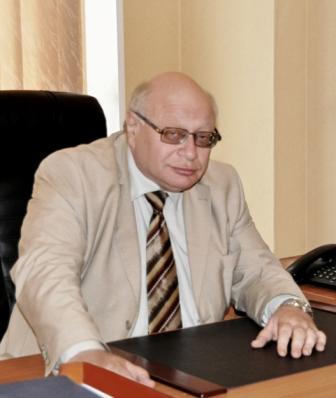 Вице-президент, 
член Совета,
координатор Национального
объединения изыскателей и проектировщиков НОПРИЗ
по СЗФО
Майский указПрездента РФ
Указ Президента России 
«О национальных целях и стратегических задачах 
развития Российской Федерации на период 
до 2024 года» от 7 мая 2018 года п. 7 п.п. а:
кардинальное снижение уровня загрязнения 
атмосферного воздуха в крупных промышленных 
центрах, в том числе уменьшение не менее чем 
на 20 % совокупного объёма выбросов загрязняющих 
веществ в атмосферный воздух в наиболее 
загрязнённых городах.
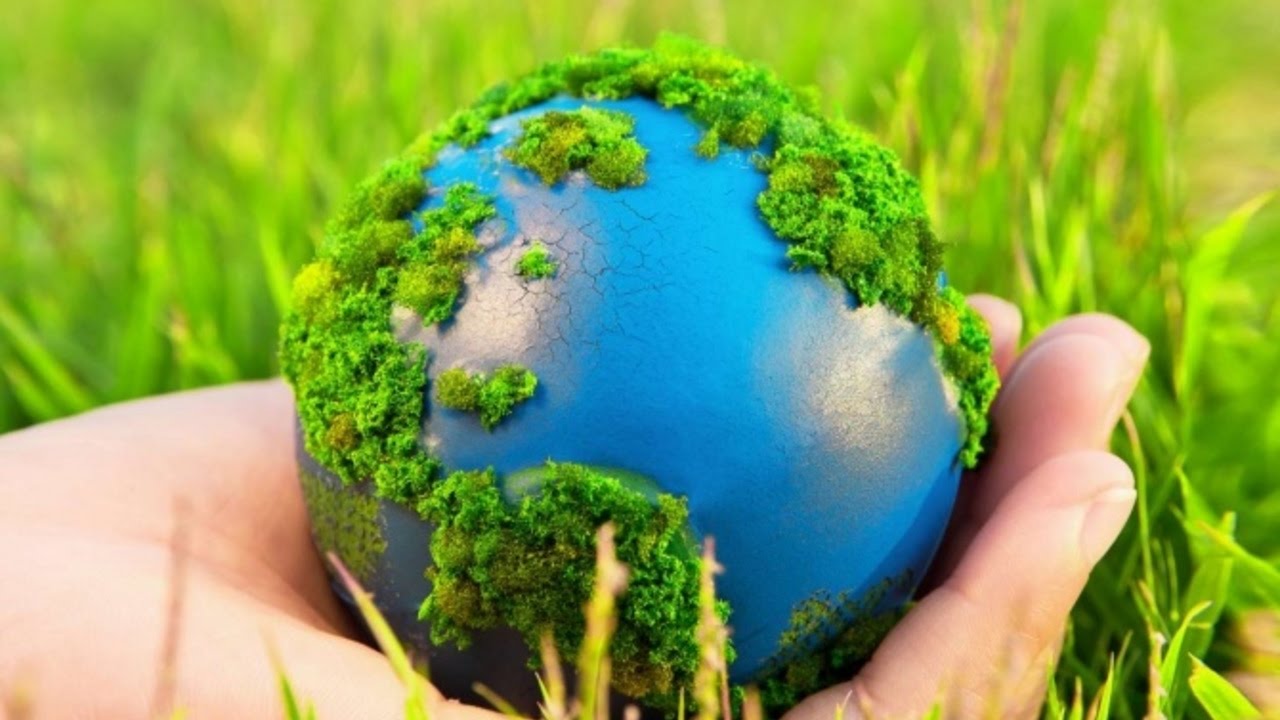 Майский указПрездента РФ
Указ Президента России 
«О национальных целях и стратегических задачах 
развития Российской Федерации на период 
до 2024 года» от 7 мая 2018 года п. 7 п.п. б:
реализация комплексных планов мероприятий 
по снижению выбросов загрязняющих веществ 
в атмосферный воздух в крупных промышленных 
центрах, с учётом сводных расчётов допустимого 
в этих городах негативного воздействия 
на окружающую среду.
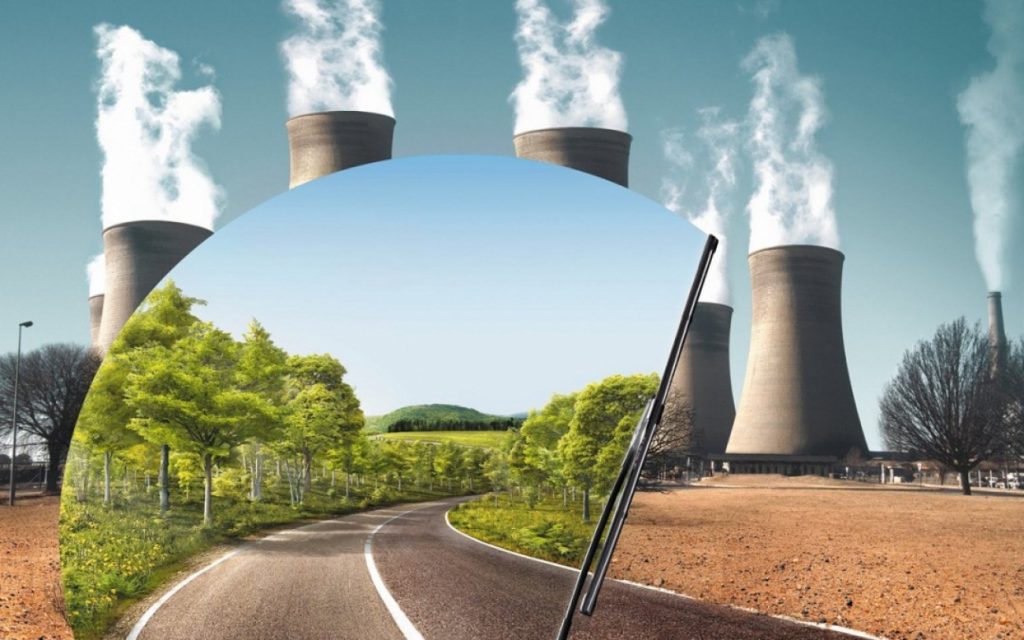 Майский указПрездента РФ
Указ Президента России 
«О национальных целях и стратегических задачах 
развития Российской Федерации на период 
до 2024 года» от 7 мая 2018 года п. 7 п.п. б:
применение всеми объектами, оказывающими 
значительное негативное воздействие 
на окружающую среду, системы экологического 
регулирования, основанной на использовании 
наилучших доступных технологий.
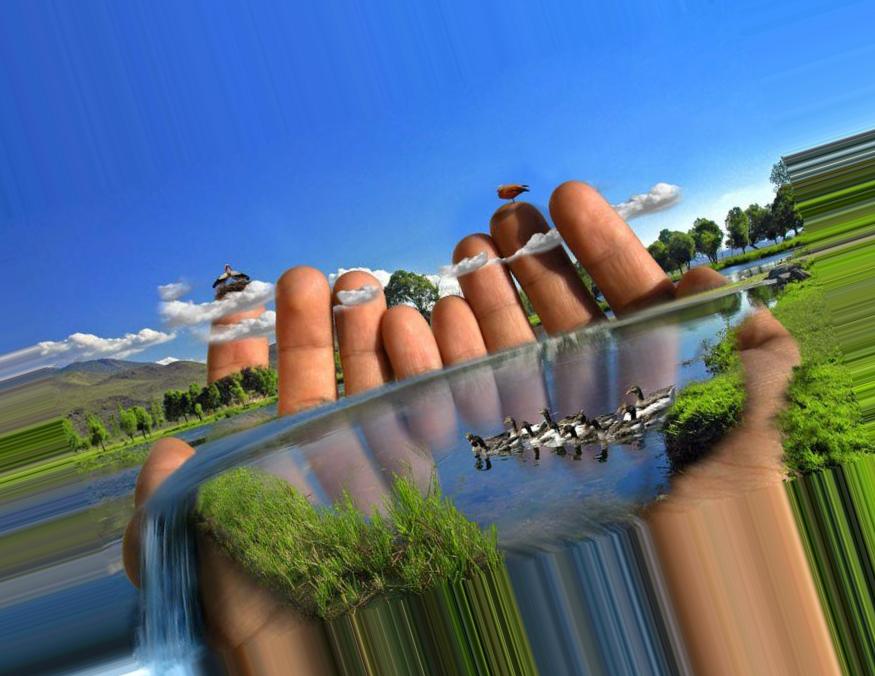 План действий
5.
четко прописать механизмы экономического стимулирования предприятий
4.
для реализации рекомендаций создать библиотеку типовых проектных решений в области устройства пыле-, газоочистительных сооружений с применением отечественного оборудования
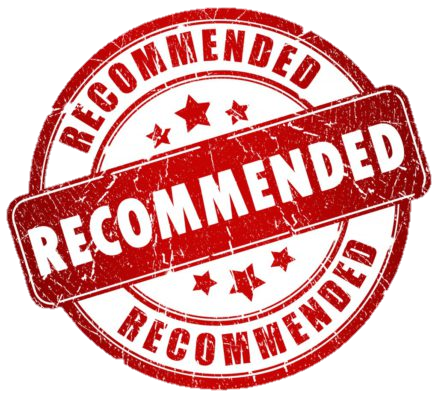 3.
на основе полученной информации выработать конкретные рекомендации
2.
провести инвентаризацию и квалификацию выбросов промышленных предприятий
1.
создать работающую нормативно-правовую и нормативно-техническую базу
Практические решения
Схема газовоздушного режима 
перемещения с рециркуляцией воздуха
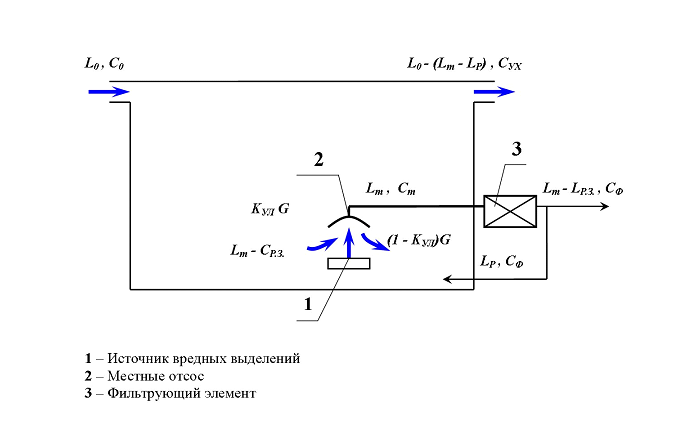 Практические решения
Формула расчета КЦР
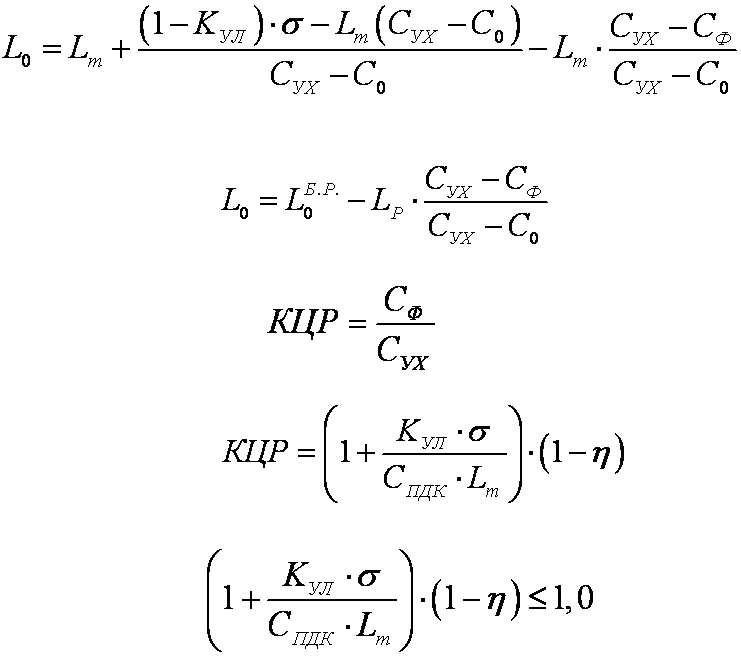 Практические решения
Принципиальная схема 
системы местной вытяжной вентиляции
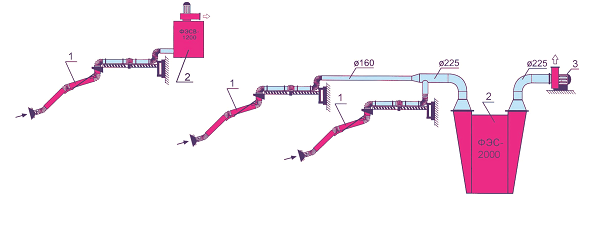 1 – воздуховытяжное устройство 
2 – фильтр 
3 – вентилятор
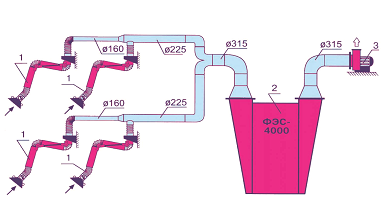 Практические решения
Работа комплекса очистных устройств 
на участке сварки
Высокие потолки
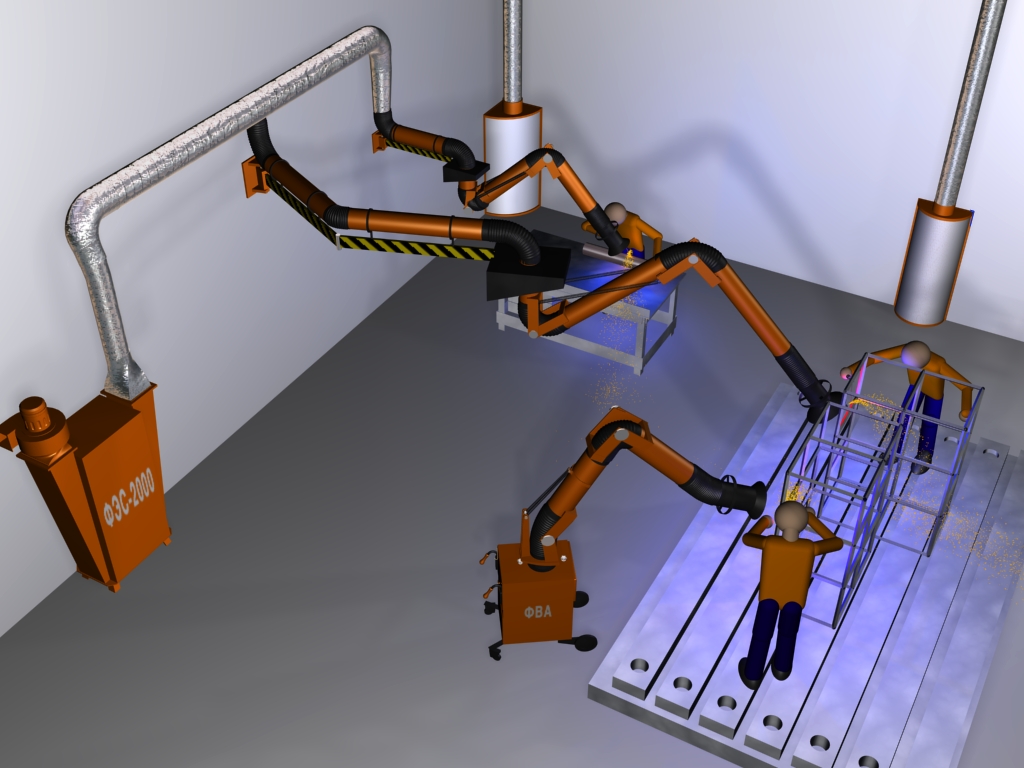 Корректировка температур 
в течение суток
Рабочее место, 
требующее вентиляции
Большая площадь
Практические решения
Работа комплекса очистных устройств 
на участке пайки
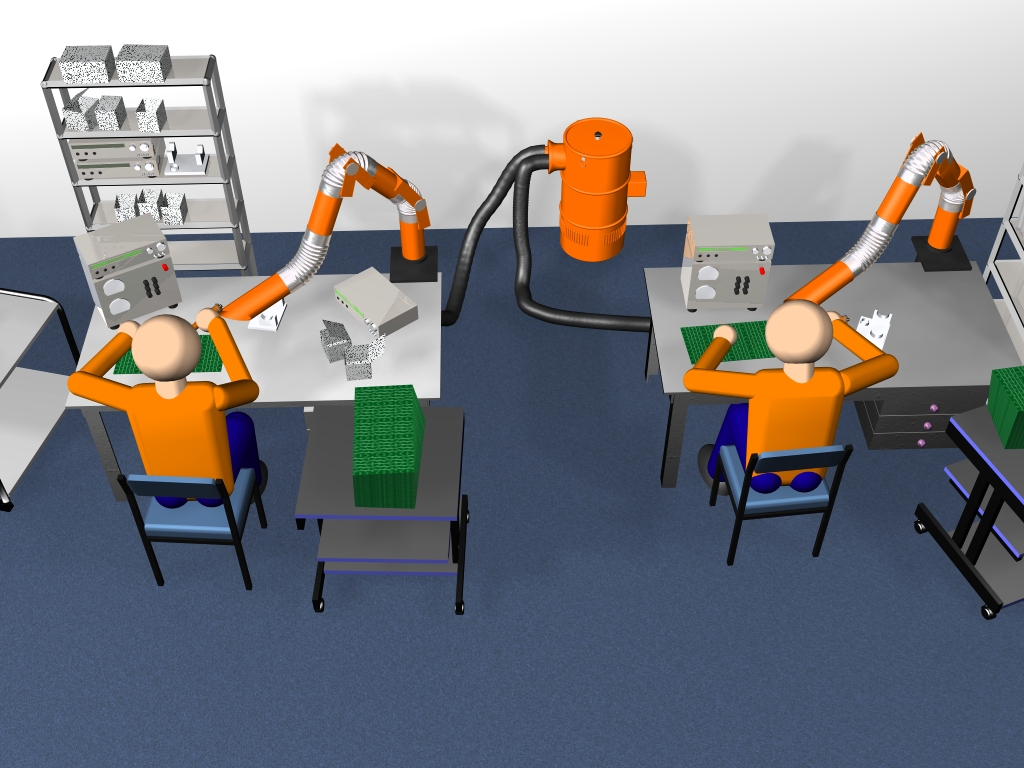 Практические решения
Работа компалекса очистных устройств
на участке переработки пластмассы
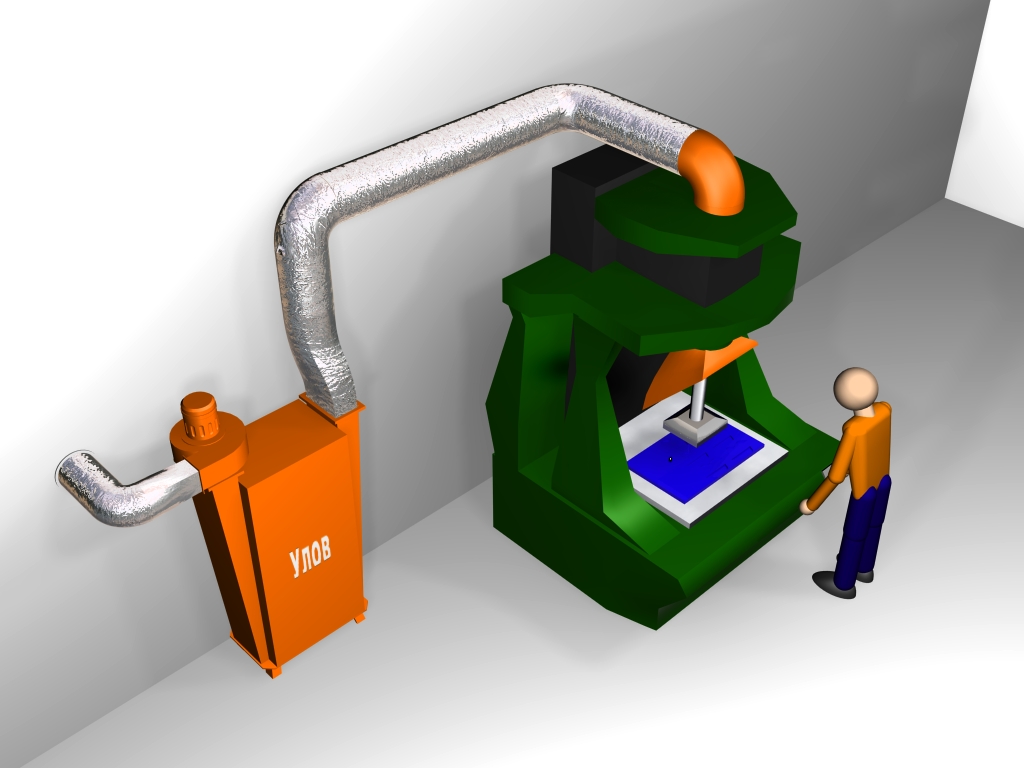 Практические решения
Работа комплекса очистных устройств
на деревообрабатывающем участке
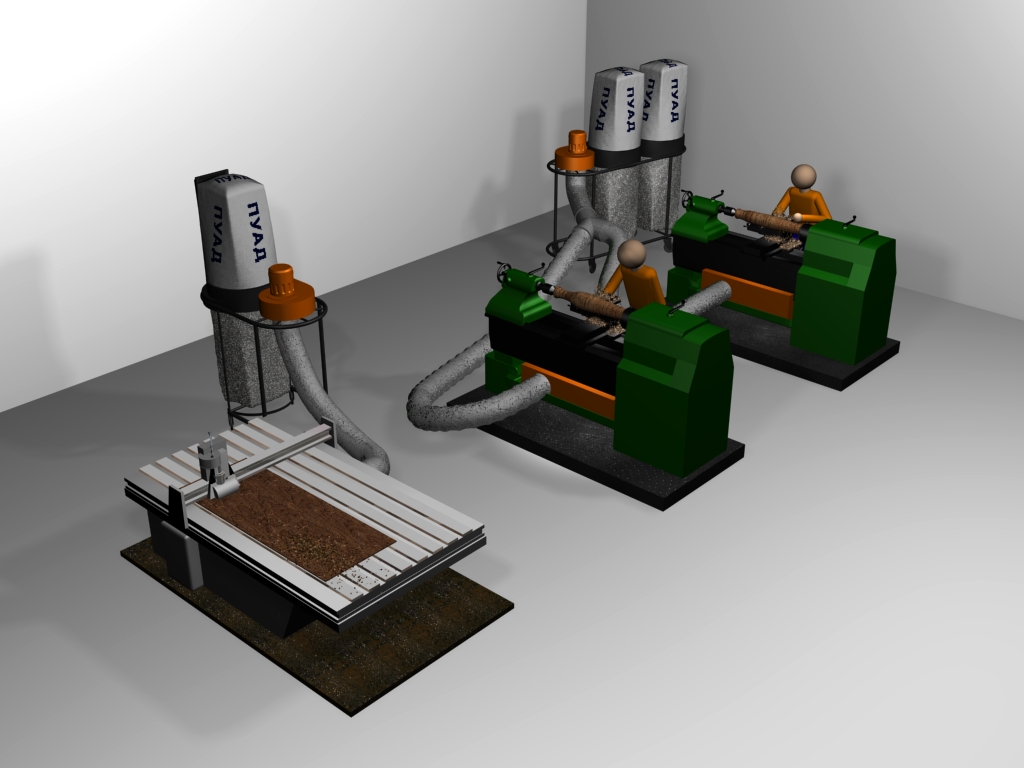 Практические решения
Работа комплекса очистных устройств.
Улавливание абразивной пыли
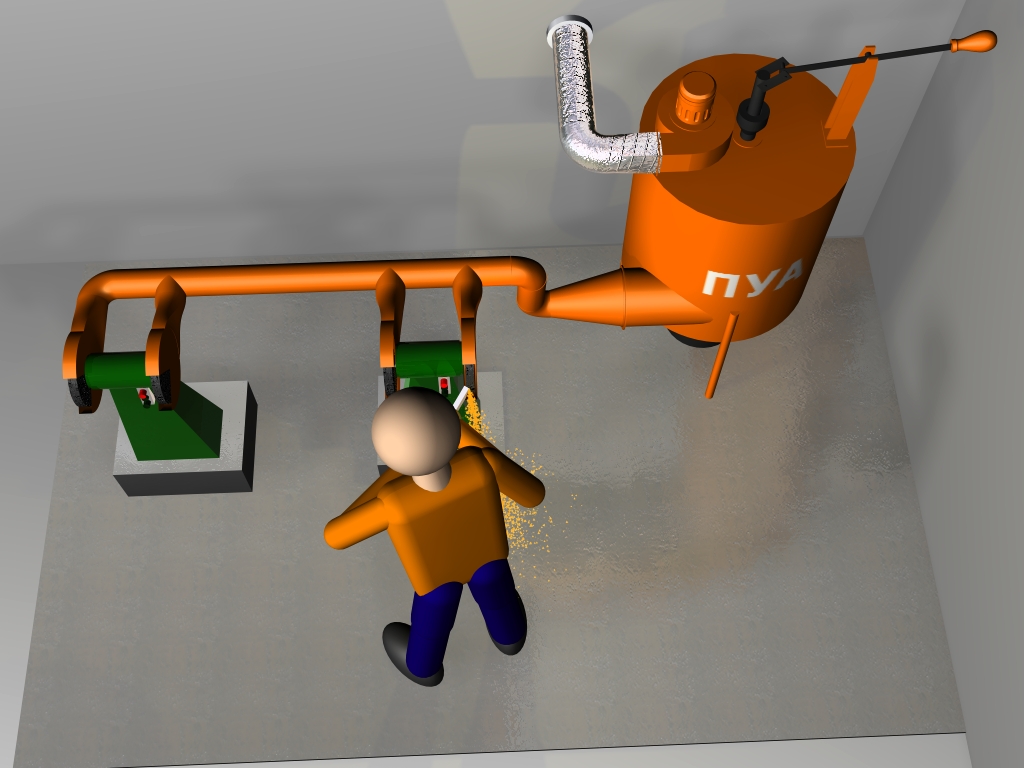 Практические решения
Подача приточного воздуха 
методом «затопления» в рабочую зону
Практические решения
Подача воздуха через 
безвихревые воздухораспределители
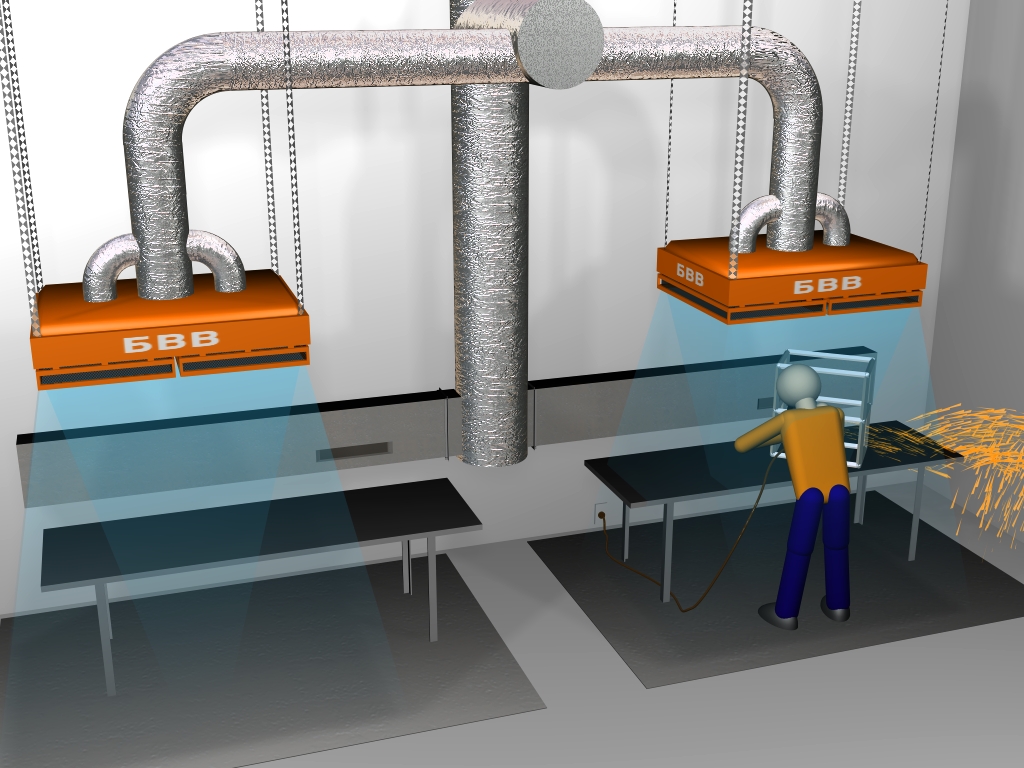 СПАСИБО 
ЗА ВНИМАНИЕ
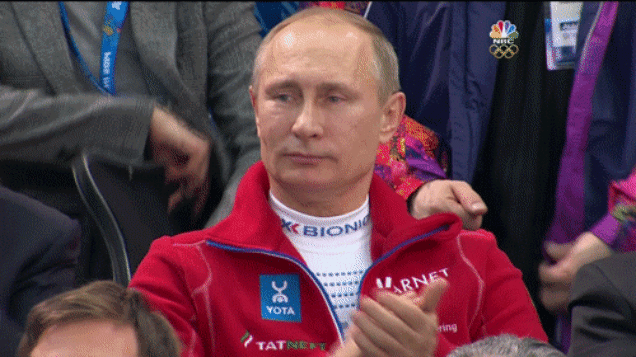 Контакты
Аппарат координатора НОПРИЗ 
по Северо-Западному
Федеральному округу
+7 (812) 336-95-60
noprizszfo@mail.ru 
Кужанова Екатерина Сергеевна
Туманцева Лидия Анатольевна